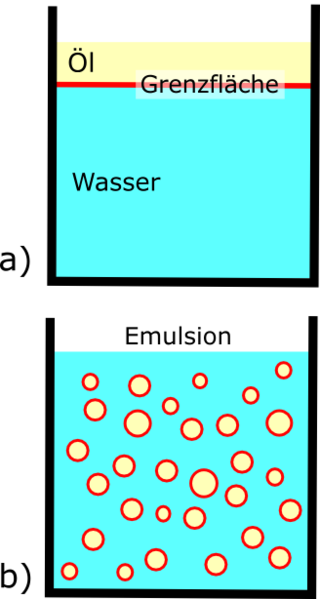 H    H    H    H
H    O
H    H        
   
H – C – C – C – C – C – C – C – C – C – C – C – C – C – C – C – C – O
H    H    H    H
H    H    H    H
H           H    H    H           H    H    H    H    H    H    H
H
H    H
H
hydrophob
(wasser-
 feindlich)
hydrophil
(wasser-
 freundlich)
Öl
Emulgatorfilm
Monomolekularer Film
Flüssigkristalliner Film
Verschiedene Emulsionstypen
W/O-Emulsion
O/W-Emulsion
W/O/W-Emulsion
O/W/O-Emulsion
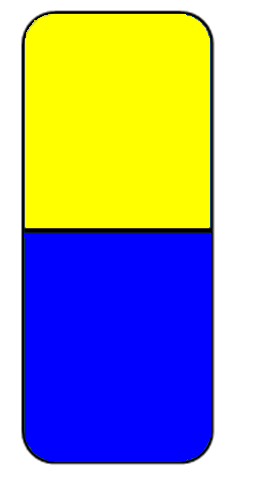 Sichtbare Tropfen



Milchig weiß




Bläulich weiß
50




       
         5
10
2
1
0,5
Tropfengröße [µm]
0,2
Durchscheinend
0,1
Transparent


Transparent
0,01
0,001